SOMERSET DEMENTIA ADVISER SERVICE
Have you received, or are in the process of receiving a diagnosis of dementia?  People with dementia have told us that the most important thing they need after receiving a diagnosis is information:

What will happen?
What comes next?
Where can I get the information I want when I need it?
What support is available for me and for my family?

Contact the Somerset Dementia Adviser Service.  The service is designed to ensure you get the most out of life by guiding you to all the information you need, not only about your illness but also where to find the most appropriate services in your local area.

Telephone:  01458 251541 for further information
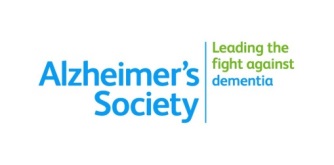 Understanding Dementia
There are free on line courses about dementia for anyone who works with people diagnosed with dementia, 
anyone who has a friend or family member with dementia
People in the early stages of dementia
Any one interested in learning more about dementia
www.futurelearn.com/courses/faces-of-dementia

Dementia care: Staying Connected and living well is a course designed for family , friends and carers off people with dementia  http://www.futurelearn.com/courses/dementia-care